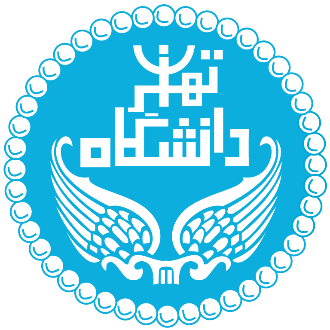 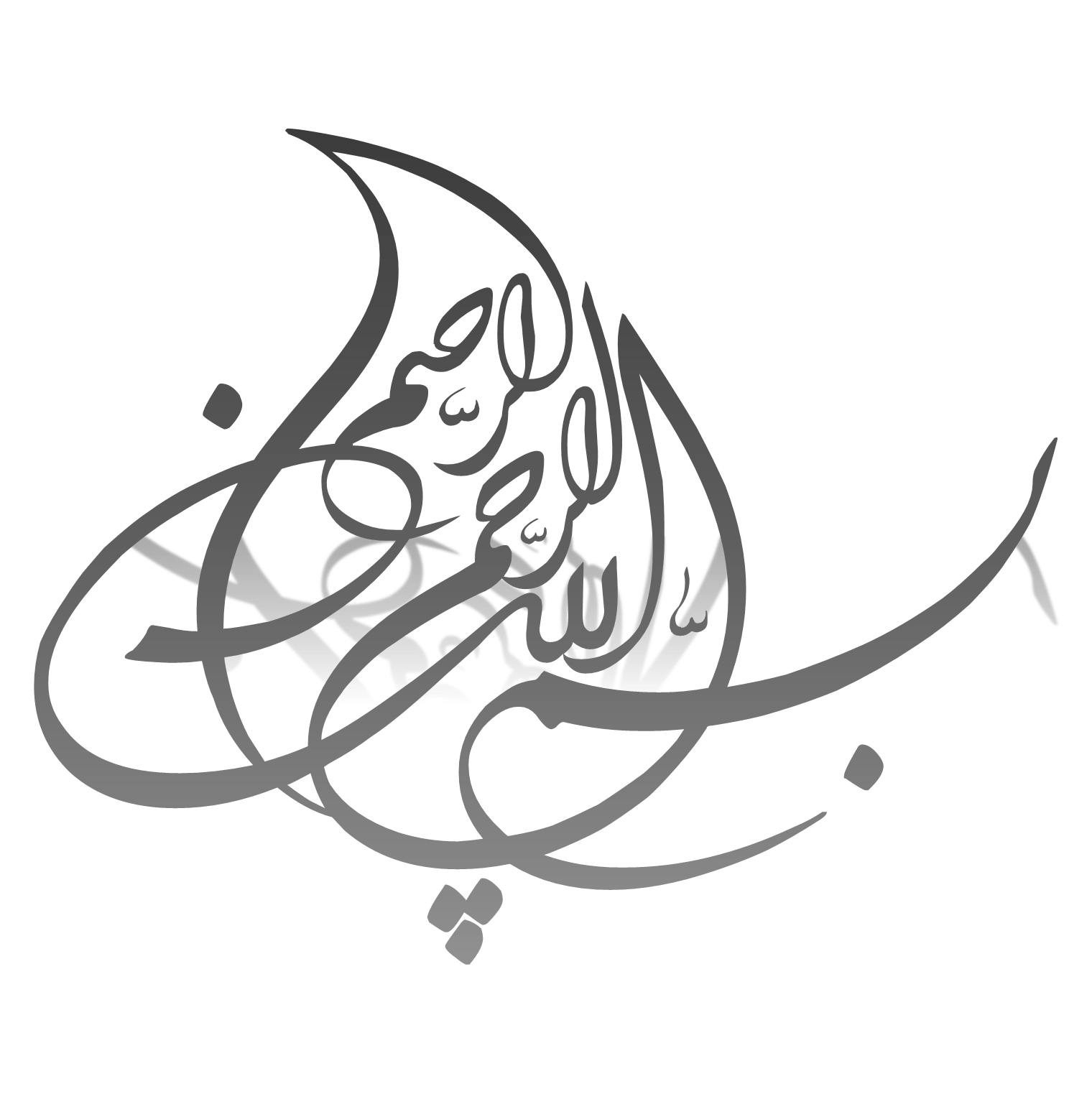 عنوان: تم پاورپوینت رایگان پاورپوینت پایان نامه
دانشجو: جناب آقای/خانم ...
استاد راهنما: جناب آقای/خانم ...
استاد مشاور:جناب آقای/خانم ...
شهریور 14**
فهرست مطالب
مروری
بر پیشینه
پیشنهادات
نتیجه‌گیری
نتایج و بحث
مقدمه
مواد و روش‌ها
مقدمه
ما کی هستیم و چیکار میکنیم؟
مقدمه
مروری بر پیشینه
مواد و روش‌ها
نتایج و بحث
نتیجه‌گیری
پیشنهادات
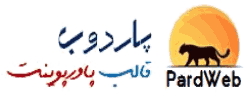 4
مروریبر پیشینه
نحوه ی ارتباط با ما
مقدمه
مروری بر پیشینه
مواد و روش‌ها
نتایج و بحث
نتیجه‌گیری
پیشنهادات
6
مواد و روش‌ها
نمونه نمودار
مقدمه
مروری بر پیشینه
مواد و روش‌ها
نتایج و بحث
نتیجه‌گیری
پیشنهادات
8
نتایج و بحث
نتایج
مقدمه
مروری بر پیشینه
مواد و روش‌ها
نتایج و بحث
نتیجه‌گیری
پیشنهادات
10
نتیجه‌گیری
ما کی هستیم و چیکار میکنیم؟
مقدمه
مروری بر پیشینه
مواد و روش‌ها
نتایج و بحث
نتیجه‌گیری
پیشنهادات
12
پیشنهادات
پارد وب مرجع دانلود تم و قالب پاورپوینت​با ما بهترین ارائه را در سخنرانی خود تجربه کنید.
مقدمه
مروری بر پیشینه
مواد و روش‌ها
نتایج و بحث
نتیجه‌گیری
پیشنهادات
14
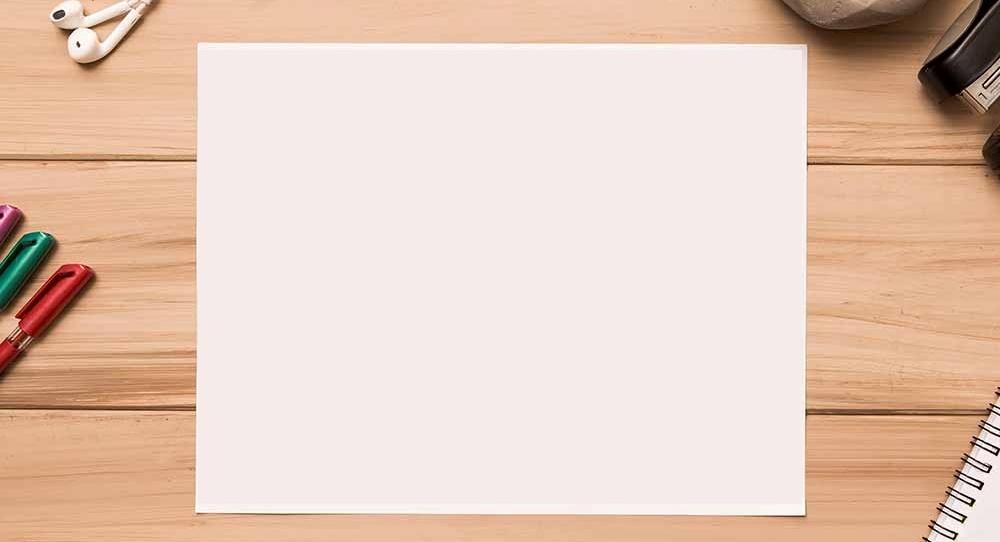 از توجه شما سپاسگزارم
www.pardweb.ir
دانلود قالب پاورپوینت حرفه ای
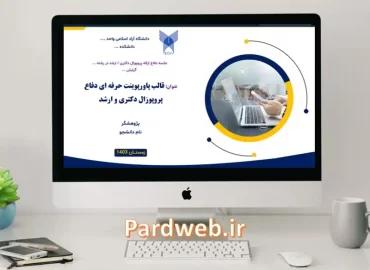 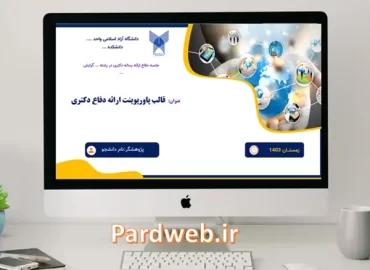 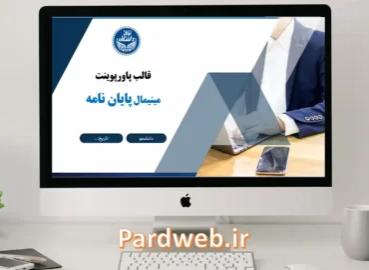 قالب پاورپوینت حرفه ای دفاع پروپوزال منوی دایره ای
قالب پاورپوینت ارائه دفاع دکتری
قالب پاورپوینت مینیمال منودار
جهت دانلود روی لینک ها کلیک کنید
دانلود قالب پاورپوینت حرفه ای
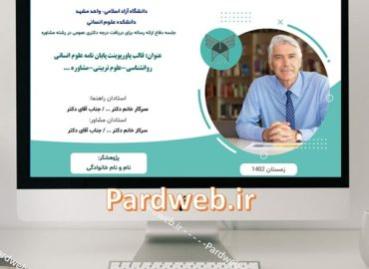 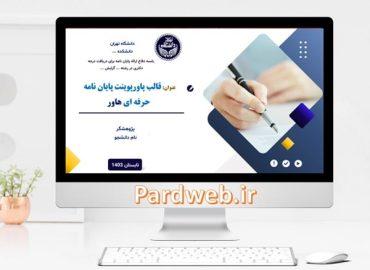 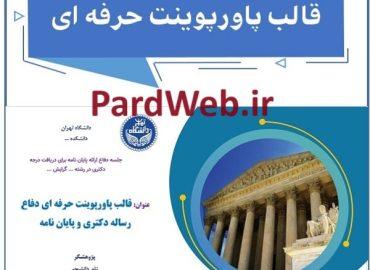 قالب پاورپوینت حرفه ای پایان نامه هاور
قالب پاورپوینت حرفه ای دفاع پایان نامه
قالب پاورپوینت پایان نامه علوم انسانی
جهت دانلود روی لینک ها کلیک کنید